University of ArizonaAgriculture in Arid Regions: An Introduction
1
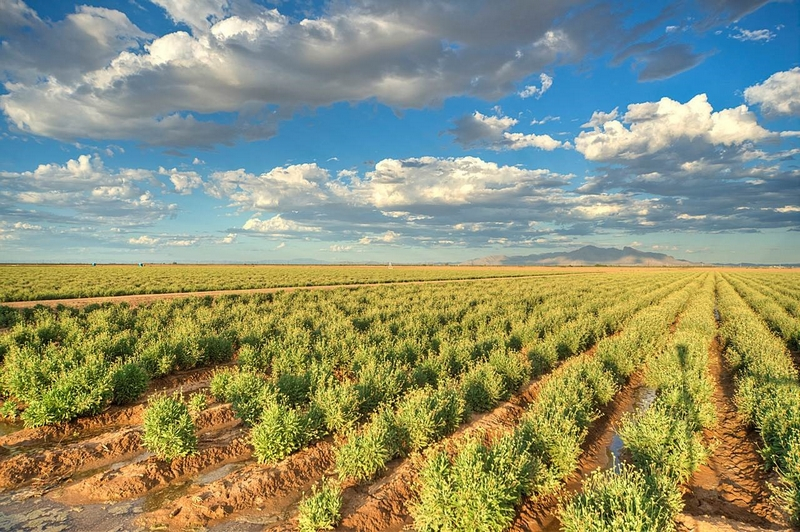 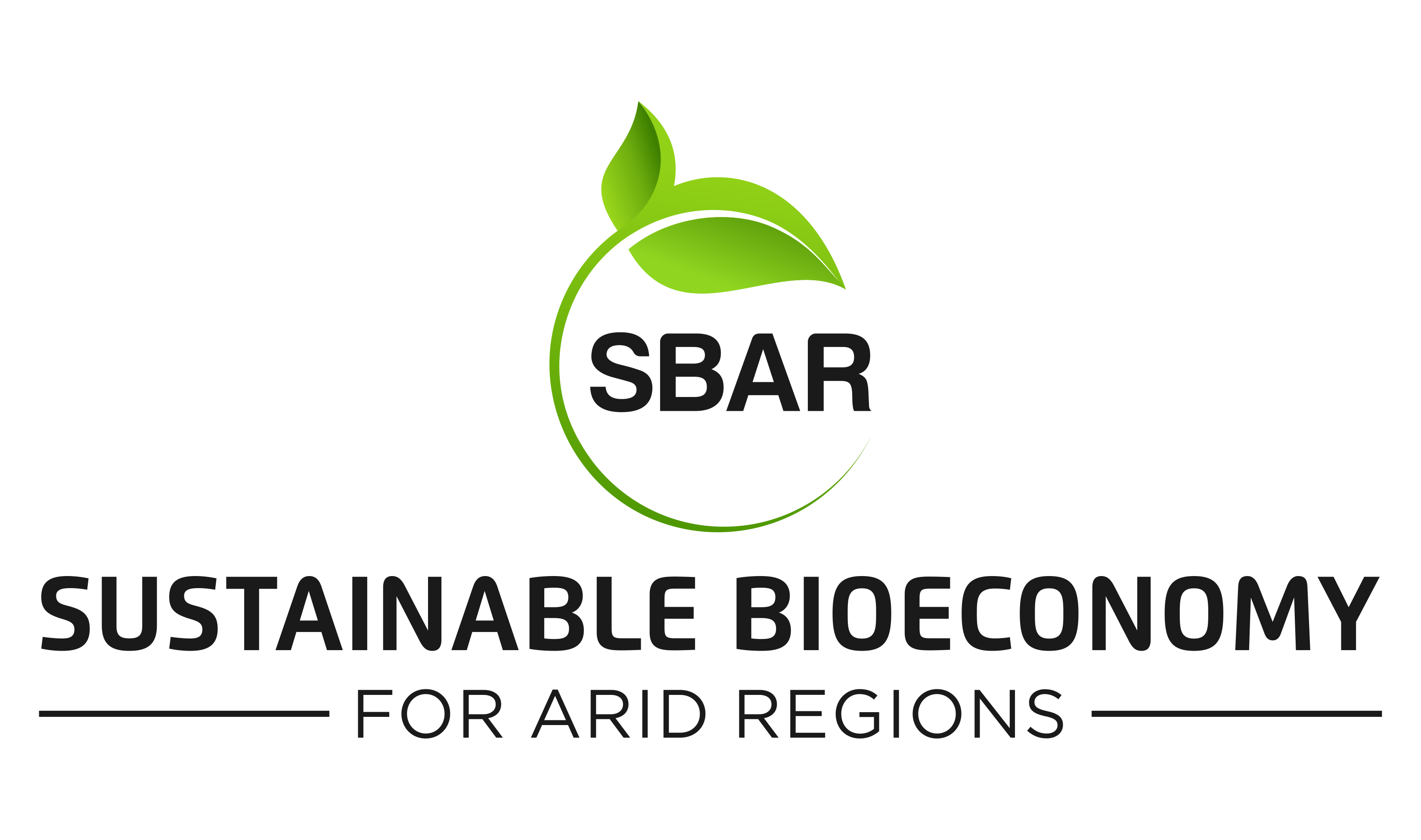 Agriculture in Arid Regions:  An Introduction
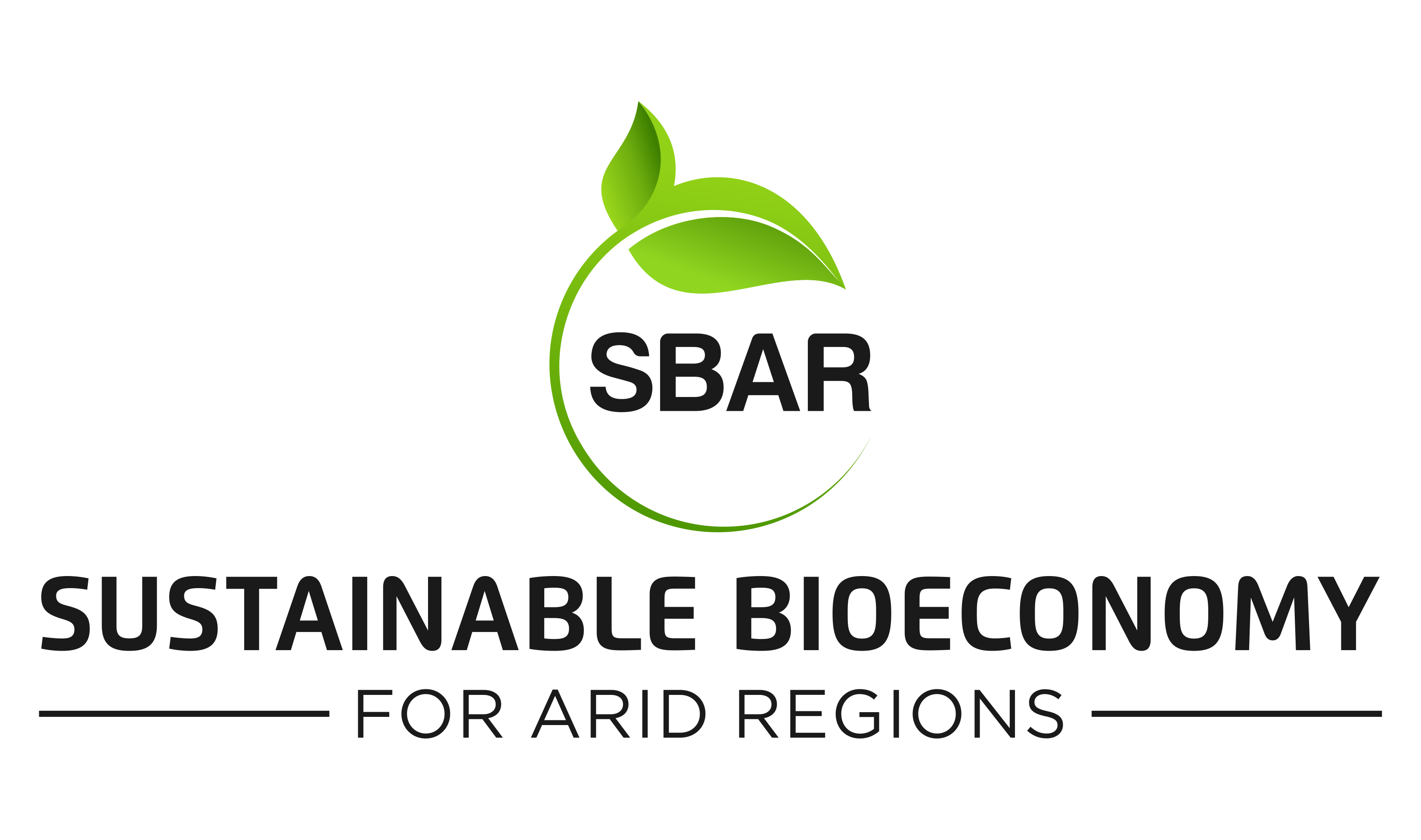 At the end of today, we will be able to . . .
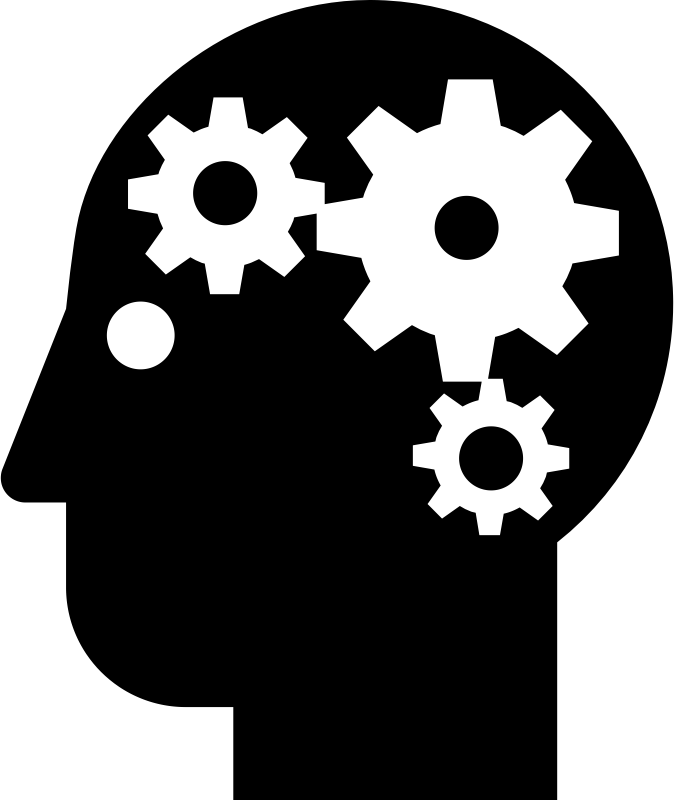 Define agriculture and understand the importance of agriculture
Describe growing conditions in the Sonoran Desert.
Learn some of the important crops grown in Arizona (arid regions)
Analyze various factors that impact crop choice in arid regions
3
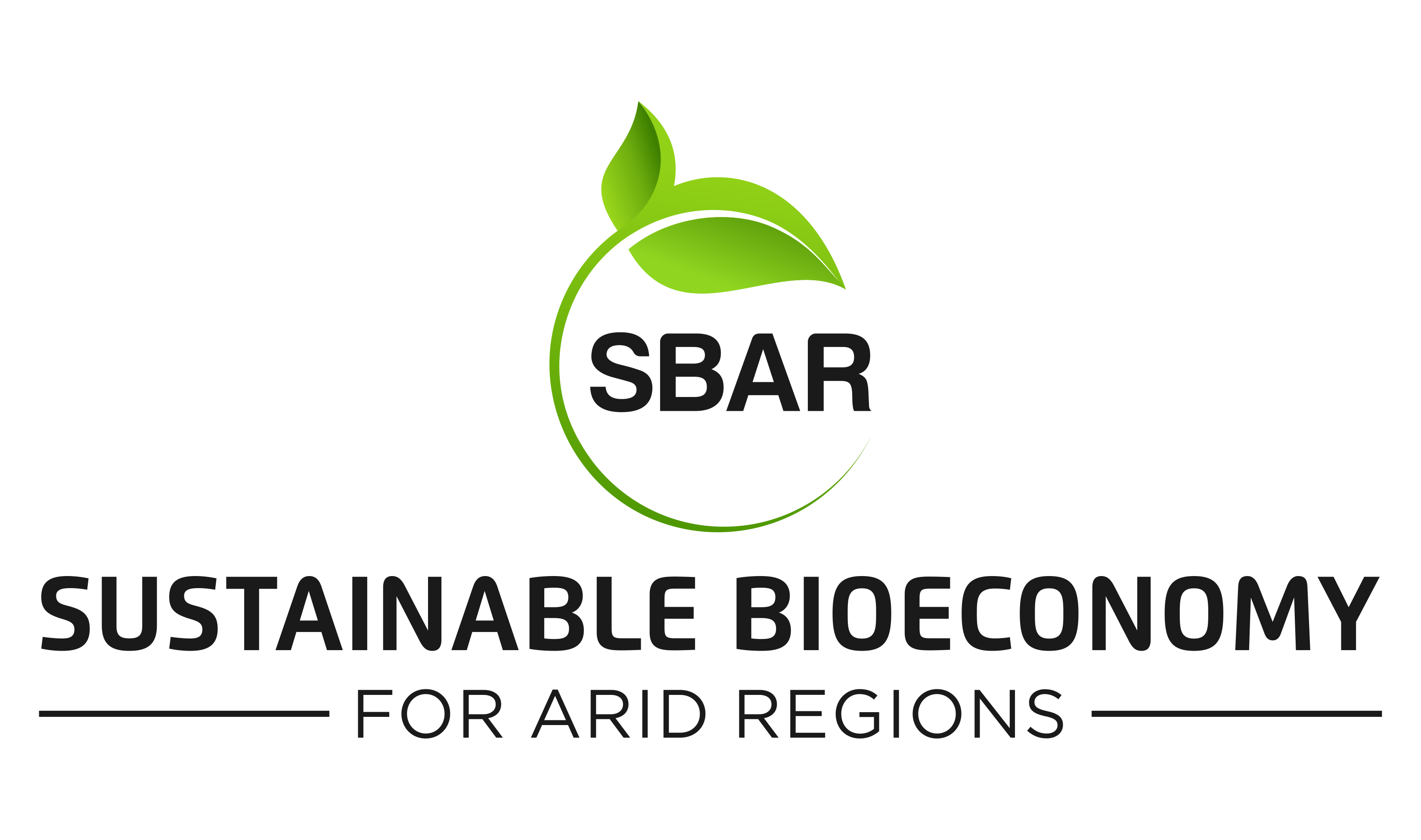 Part 1: Agriculture
What is agriculture?
4
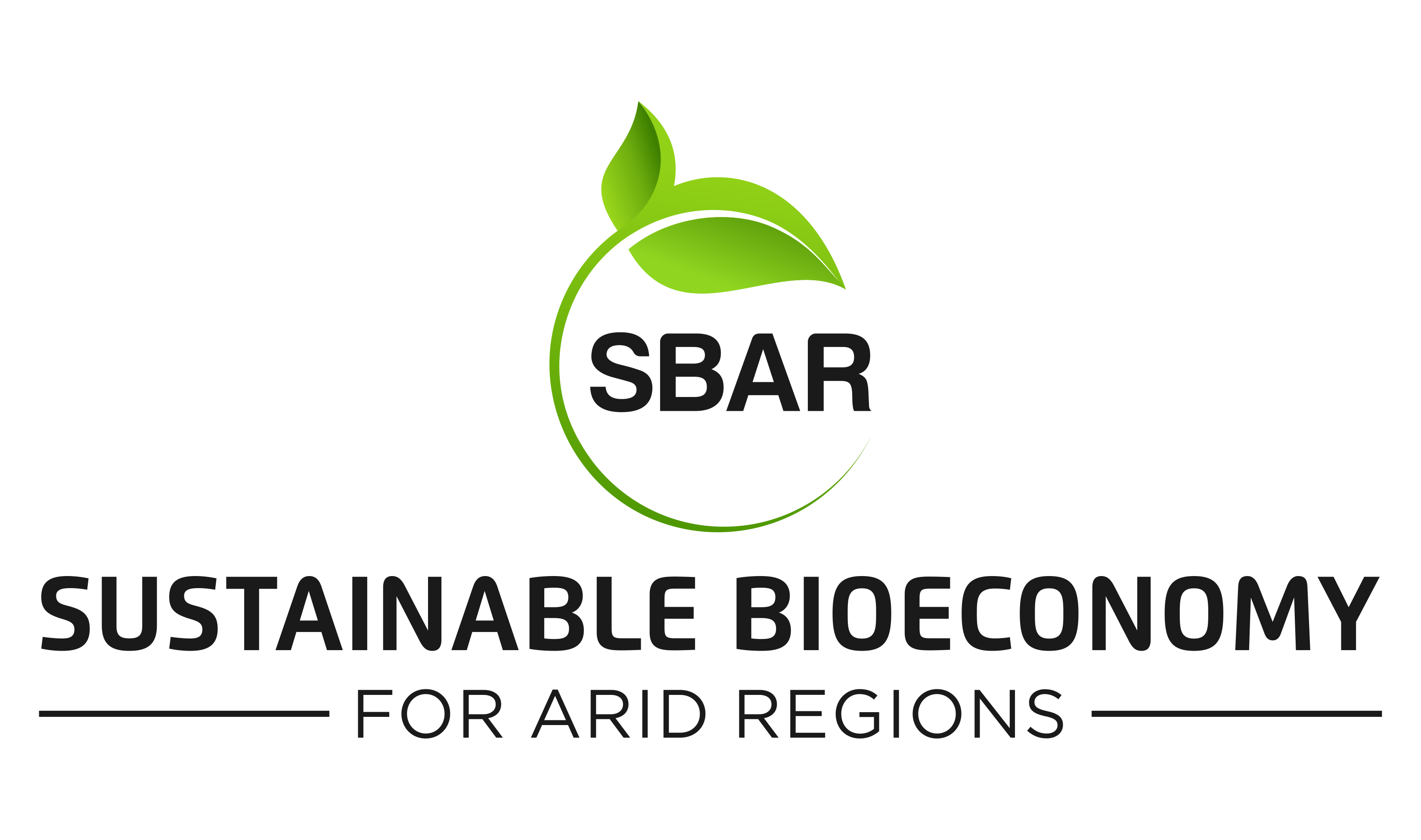 Agriculture
5
[Speaker Notes: Lettuce is grown in Yuma, AZ (PHOTO)]
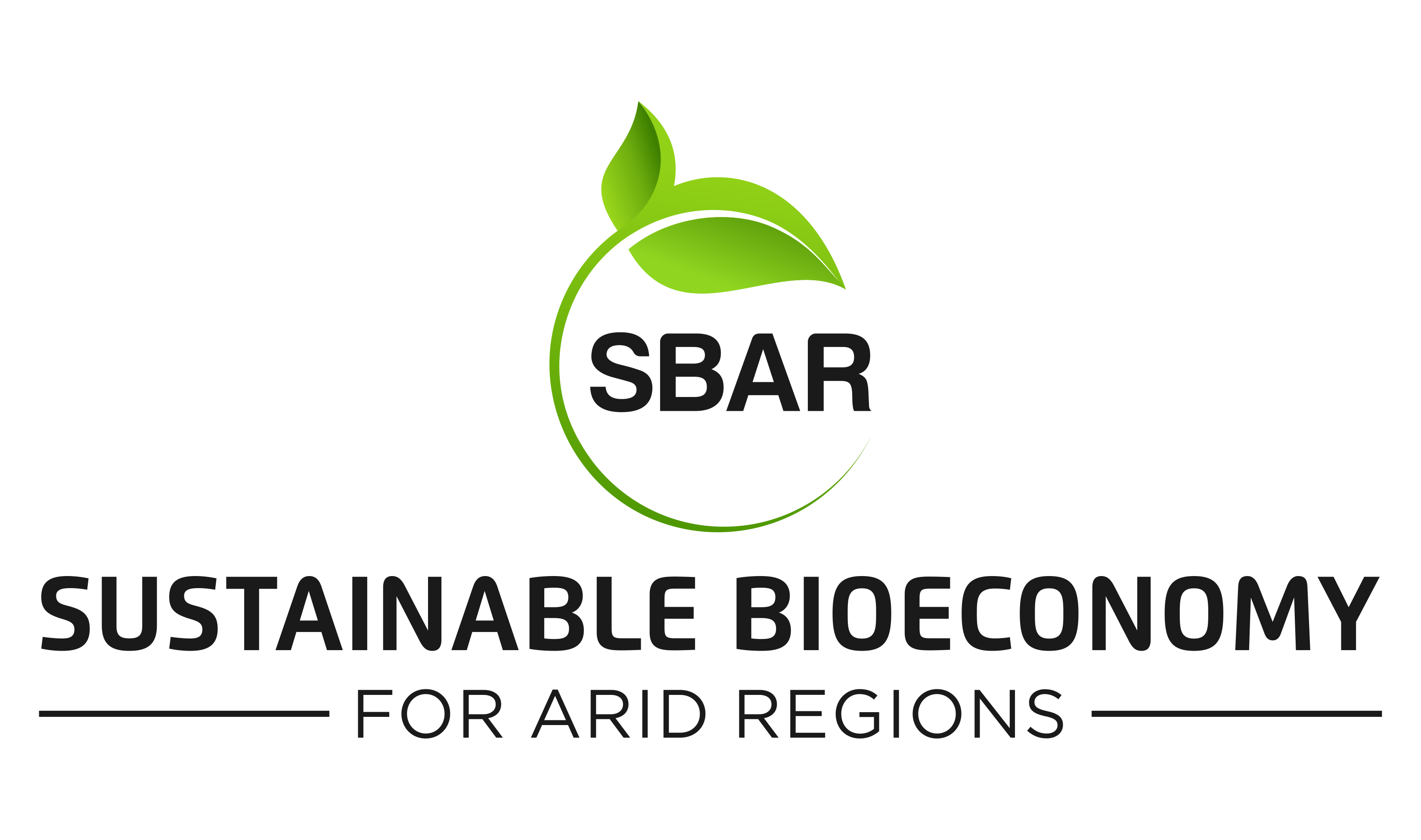 Agriculture contributes $23.3 billion to the Arizona economy,  according to a 2017 study by University of Arizona economists
6
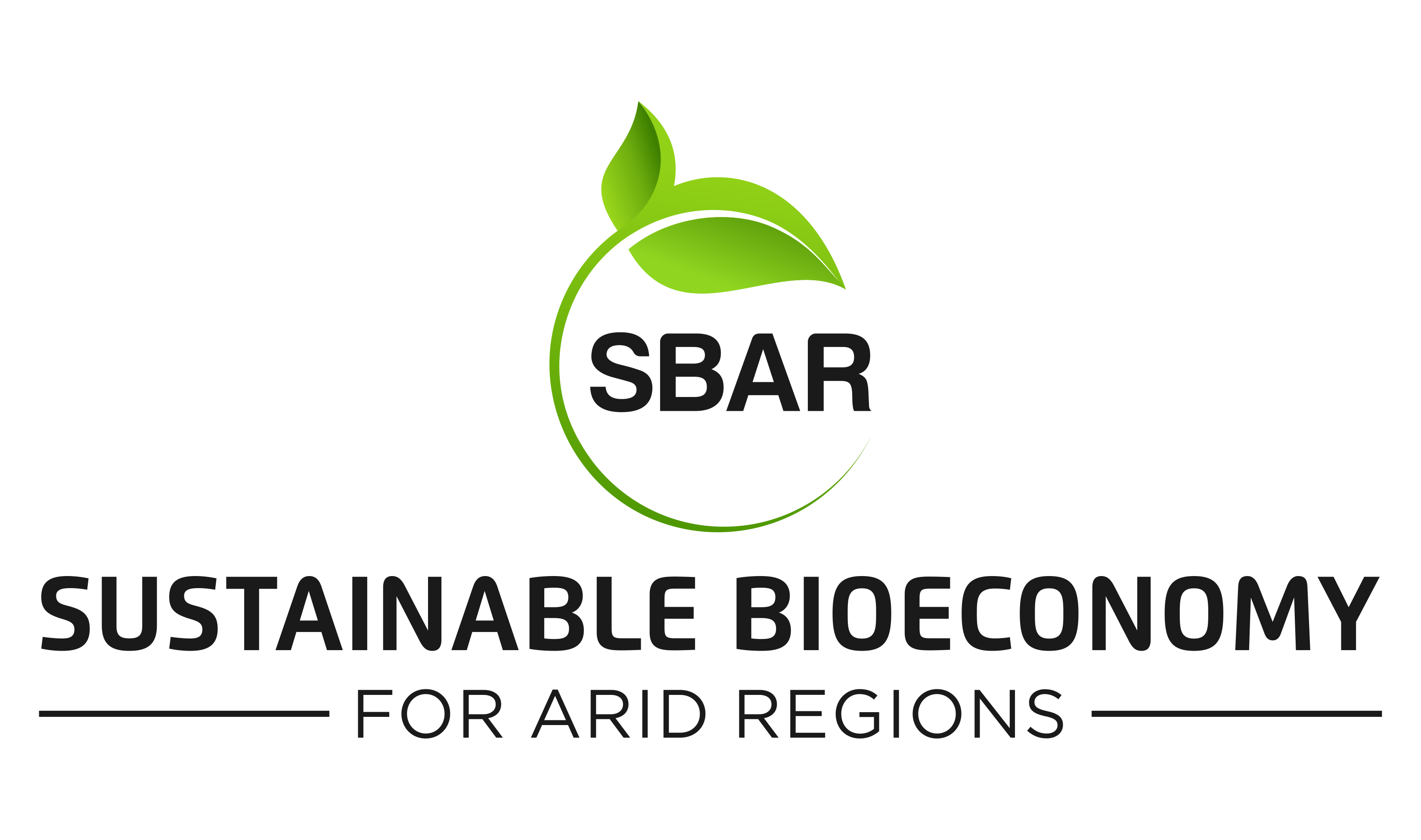 The Importance of Agriculture to AZ
Arizona ranked (2014)
2nd in the nation in vegetable and melon production by weight
3rd by the value of production for vegetables and melons,
3rd by vegetable and melon area harvested
2nd in production of broccoli, cantaloupe, honeydew, spinach, and head, leaf, and Romaine lettuce.
Reference: https://www.azfb.org/Article/New-Arizona-Agriculture-Studies-Show-Move-to-HigherValue-Crops-While-Also-Conserving-Water
7
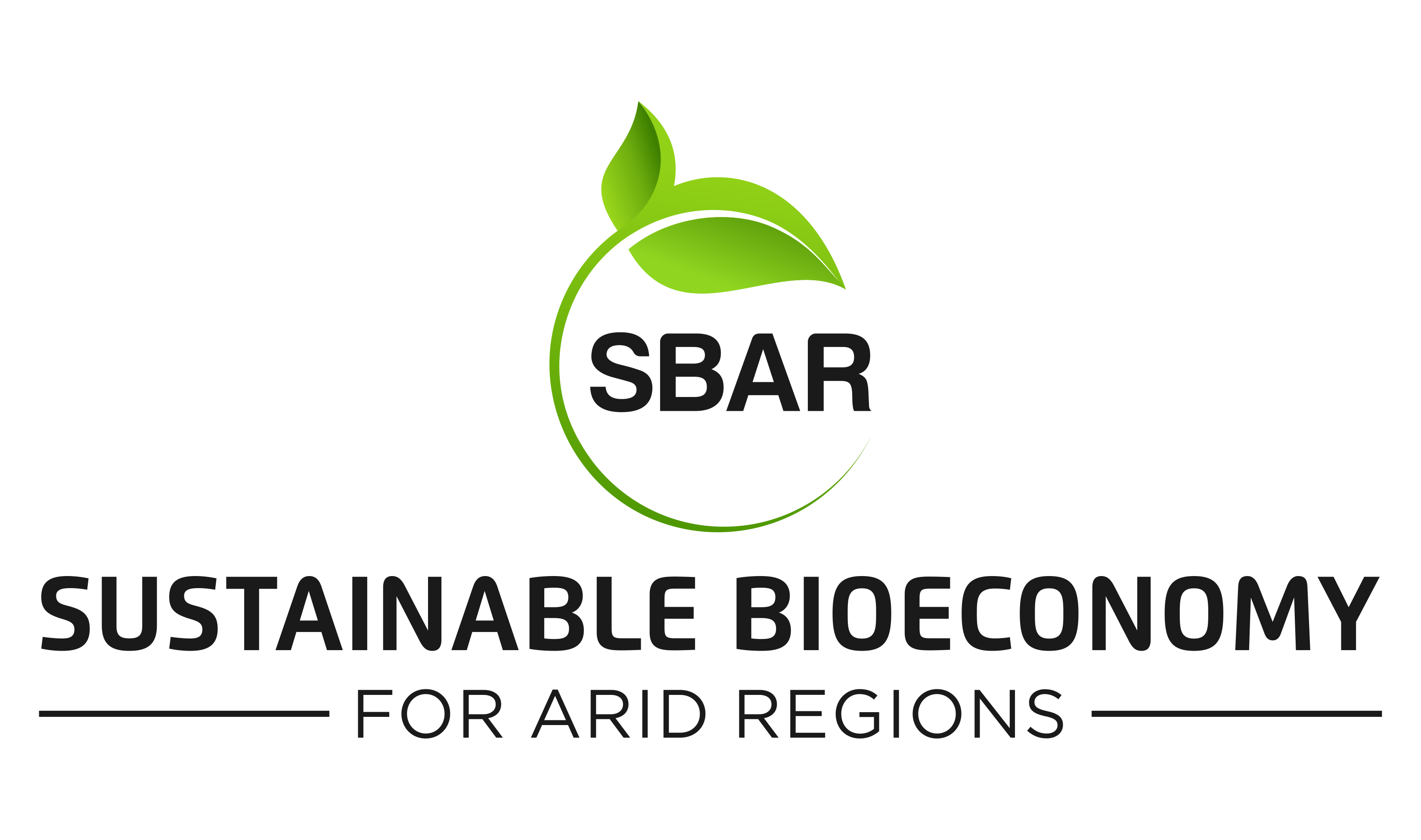 Activity: Plan Your Crops, Round 1
Try to maximize your profit. 
Use your farm plot grid (each plot is one acre)
You have 20 acres of land
You have to plant at least 2 different crops max 5 different crops
For each plot record
Write (on each square or group of squares)
Crop type
Profit per acre
For guayule use dice to determine $ per acre
8
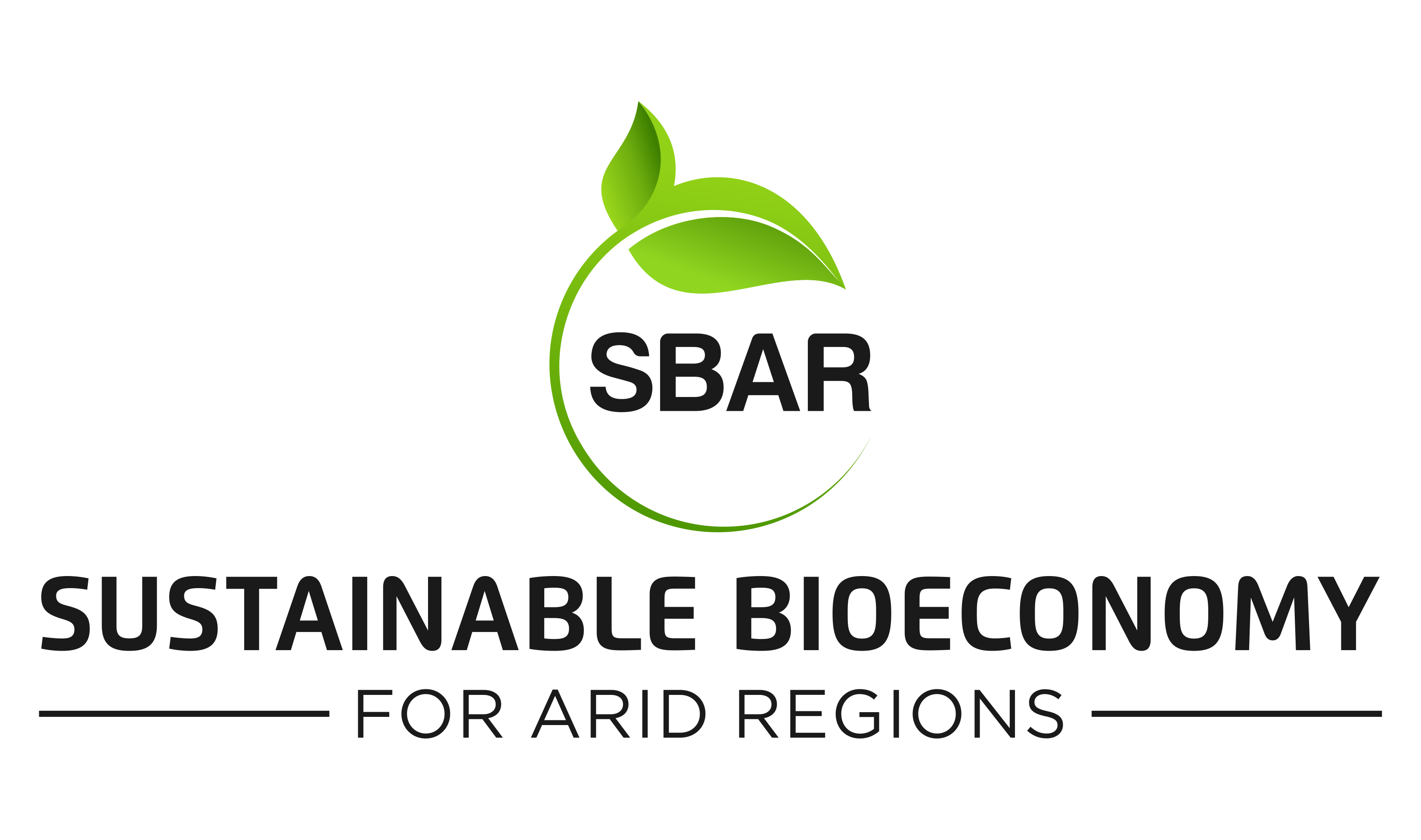 Activity: Plan Your Crops, Round 2
Now try to plant crops to get the lowest water use score. 
You have 20 acres of land
Plant at least 2 different crops and no more than 5 different crops
On each plot record
Crop type
Water Use score*
*The higher the number, the more water used per acre.
9
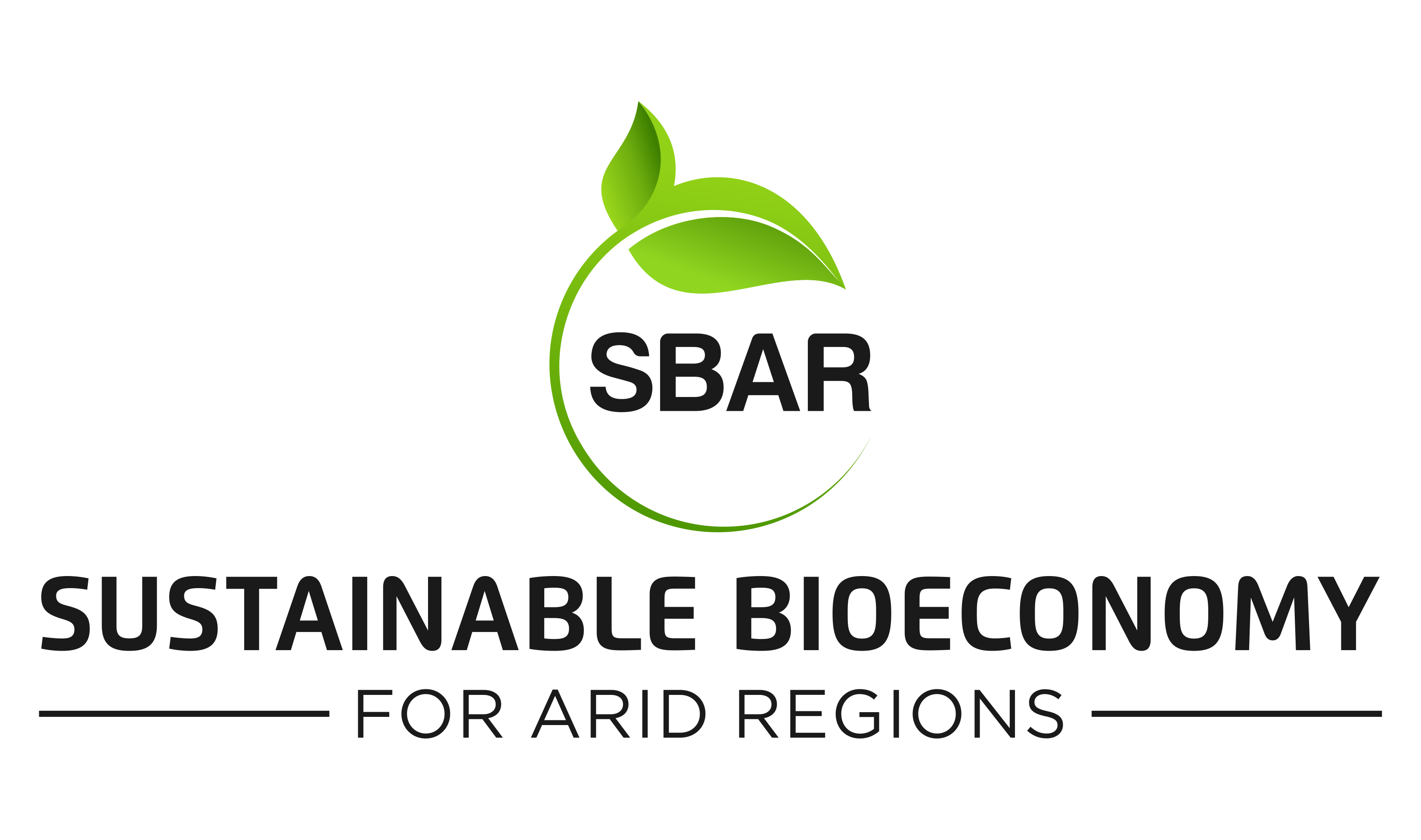 Record and Share Questions
Individual Crop Layout Analysis
How do your 2 farms layouts differ? 
What is the profit from round 1? Total
What crops did you grow? Why?
What was your water use score in round 2?

Compare your results with your neighbors
What patterns do you notice?
What crops are high water use
What crops create high profits
10
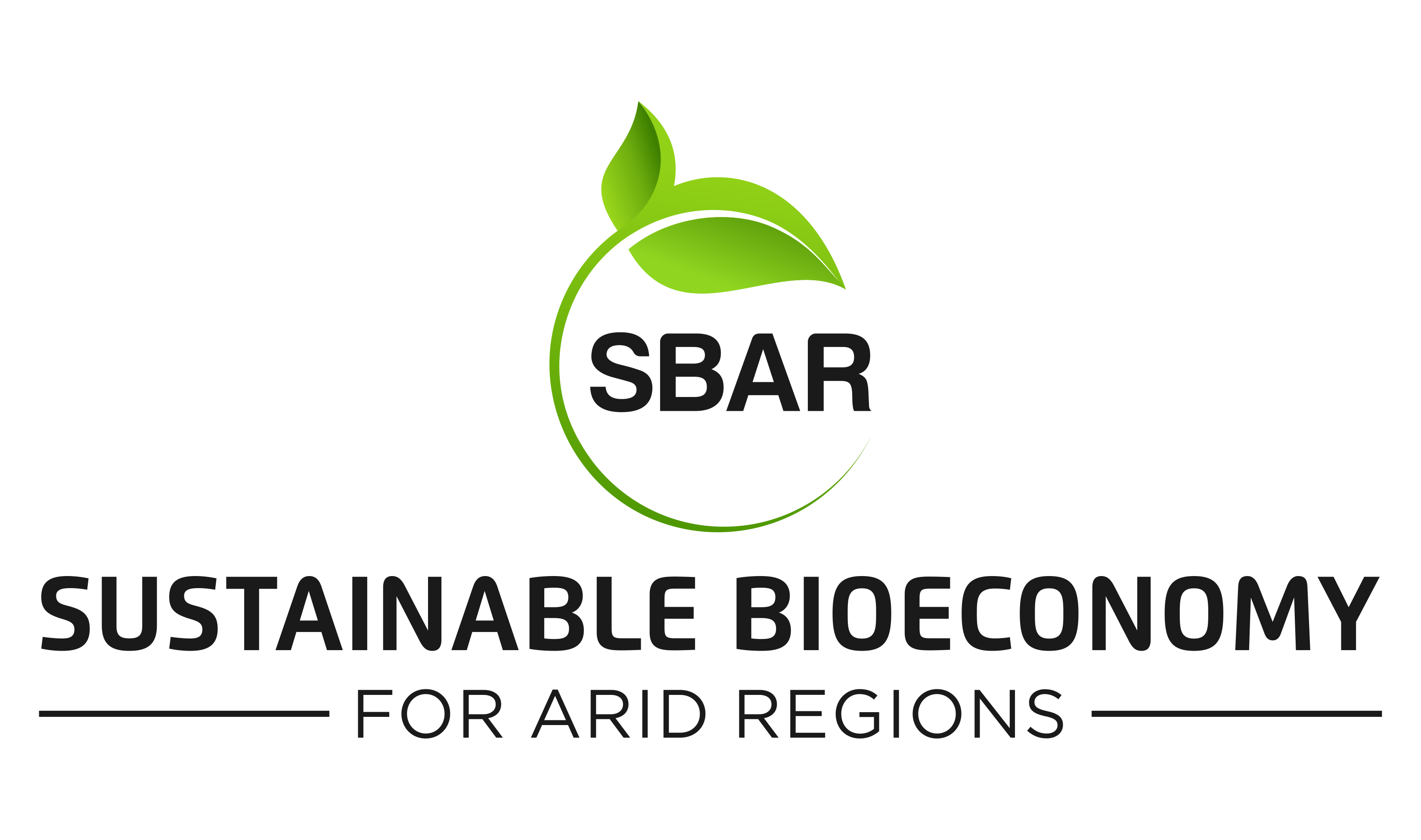 Water use and farming in Arizona
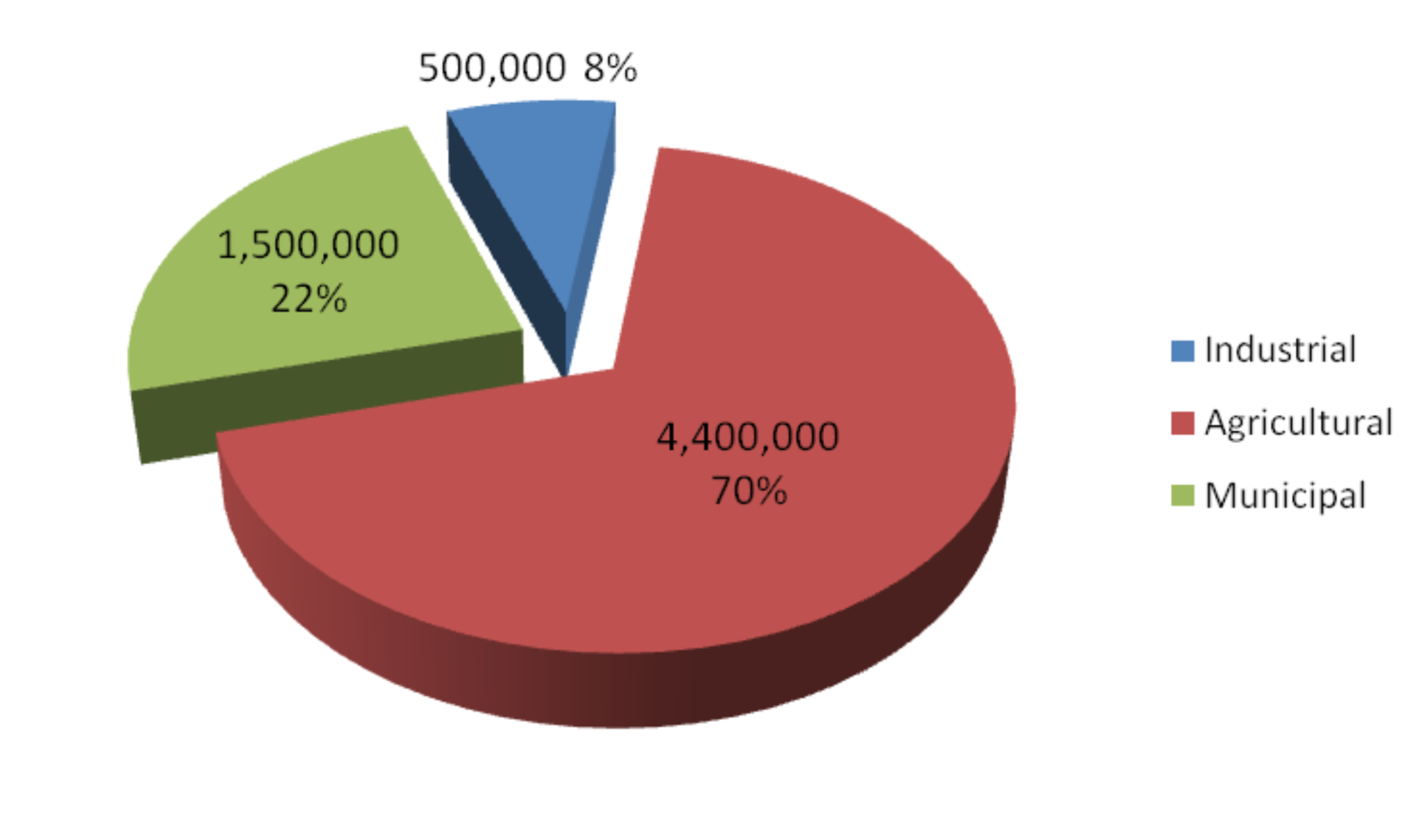 Arizona farmers, pressured by drought and urban growth, look for ways to save water.
https://cronkitenews.azpbs.org/2018/02/09/arizona-farmers-look-for-ways-to-save-water/
Discussion Questions
What information does the pie chart provide to you?

What surprises you? 

What might this mean if water supplies decrease?
Water Use In Arizona 
Source: Arizona Department of Water Resources(http://www.azwater.gov)
11
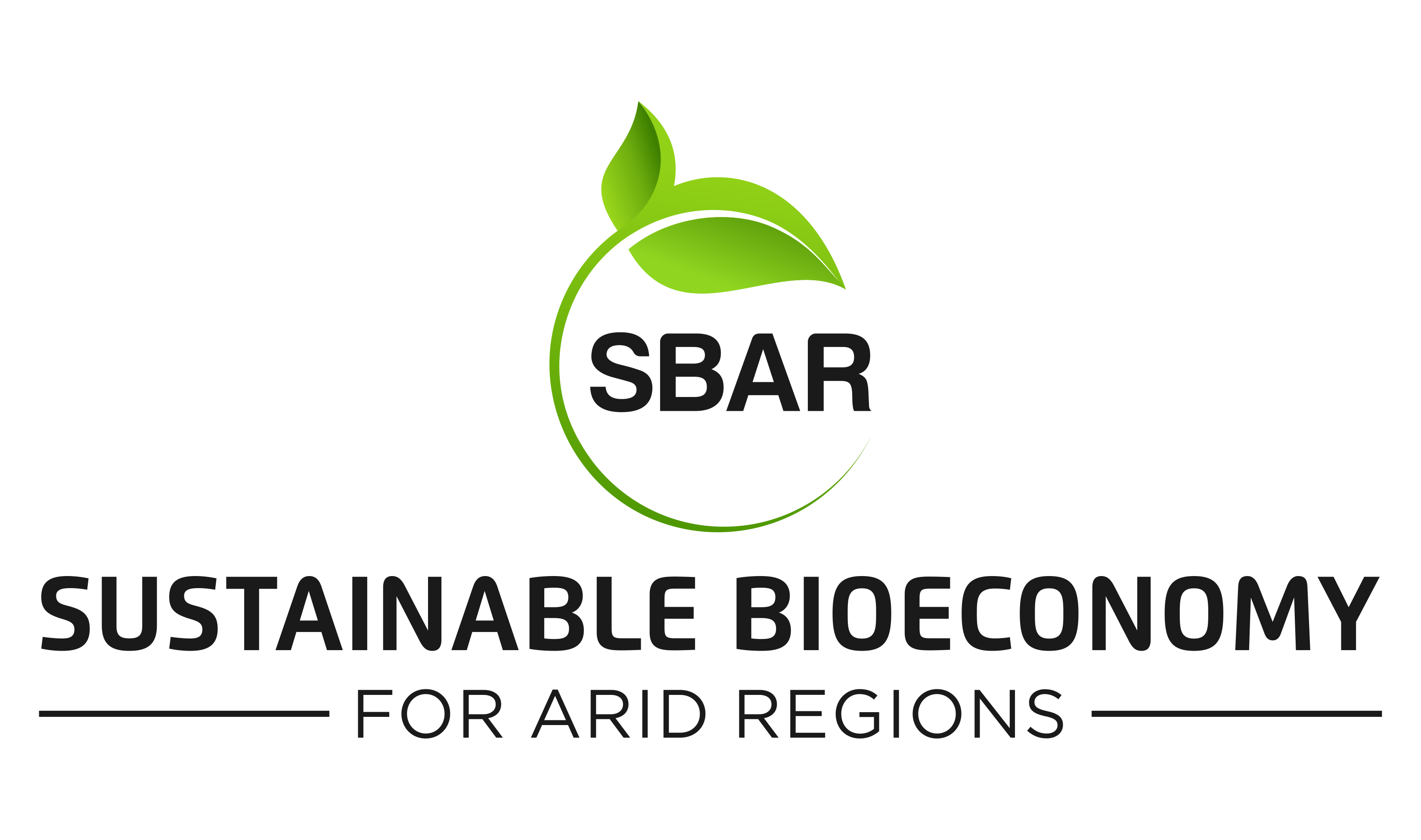 Can we grow any type of plant anywhere?
No.
Different plants need different growing conditions.
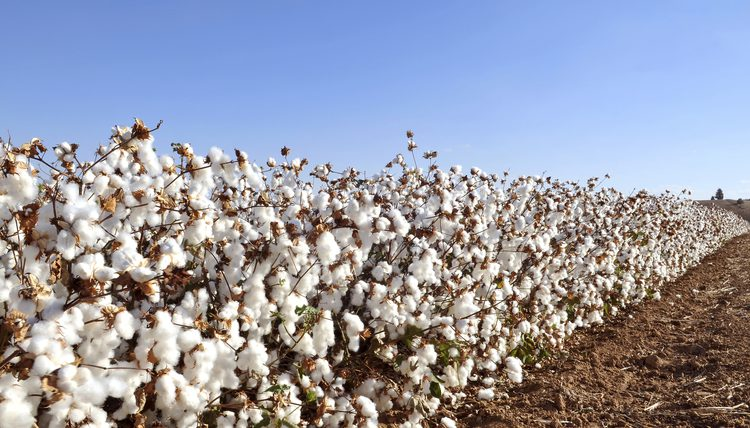 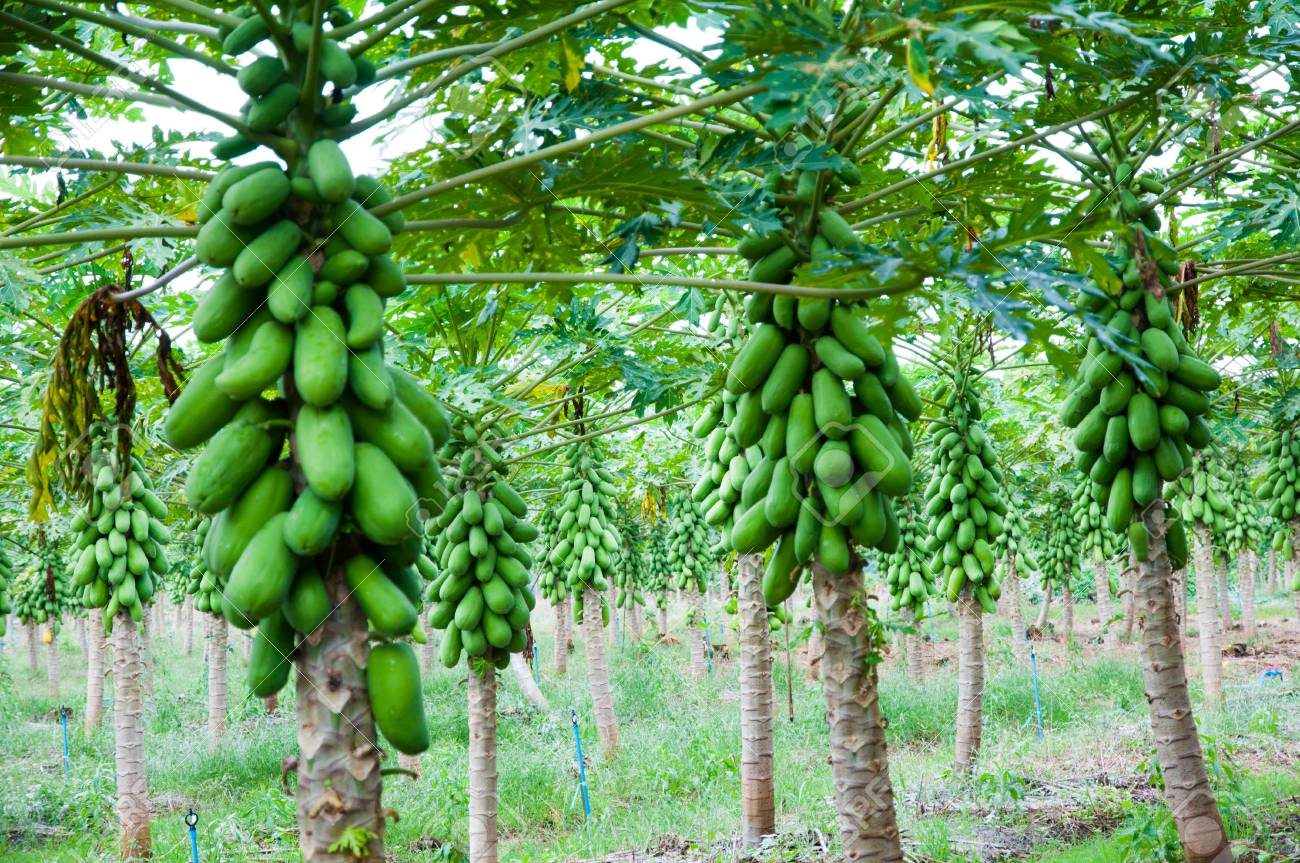 12
[Speaker Notes: (PAPAYA AND COTTON)]
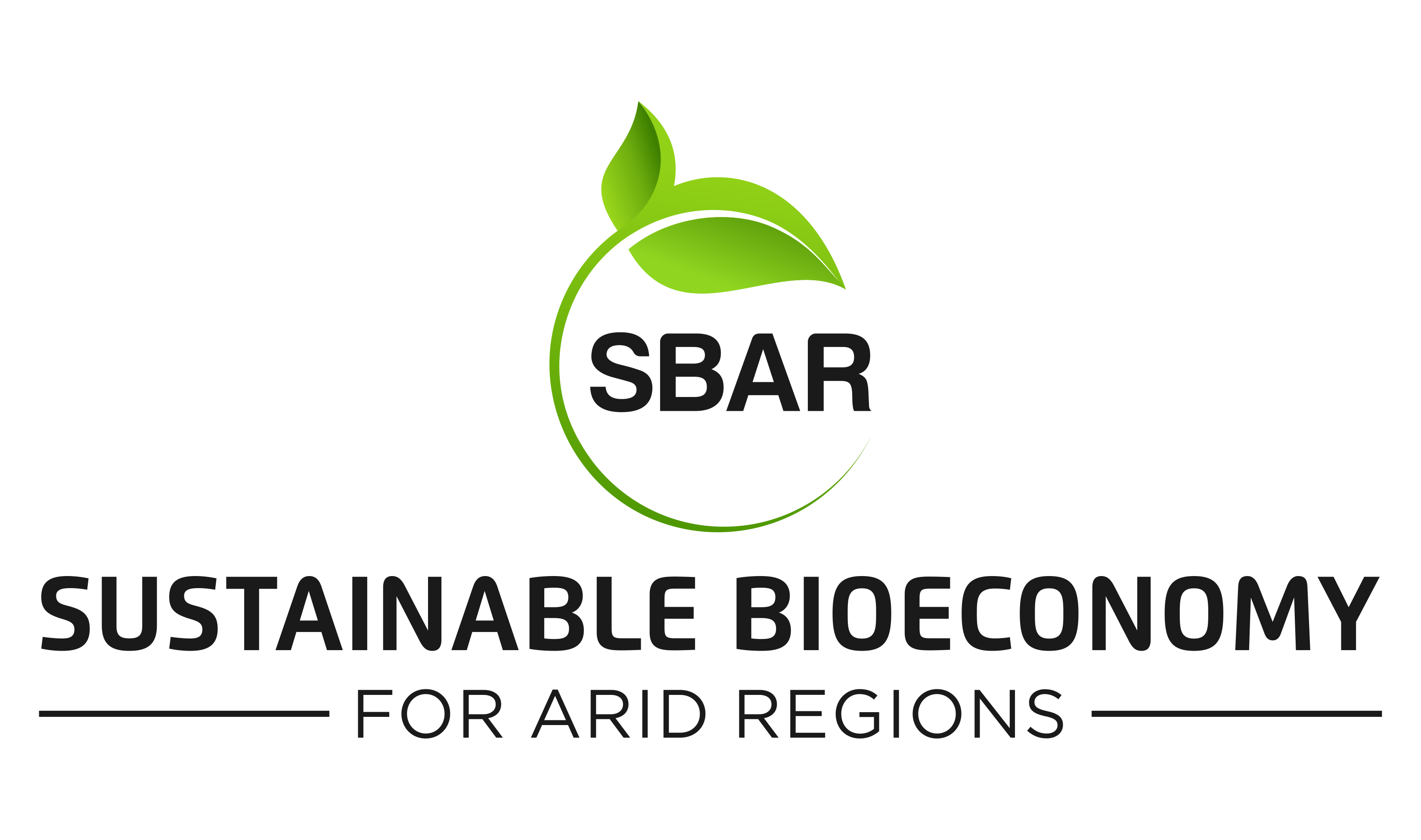 Growing conditions in the Sonoran Desert
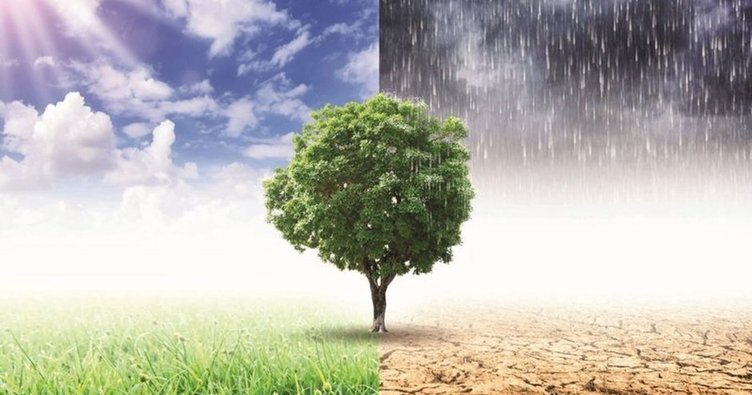 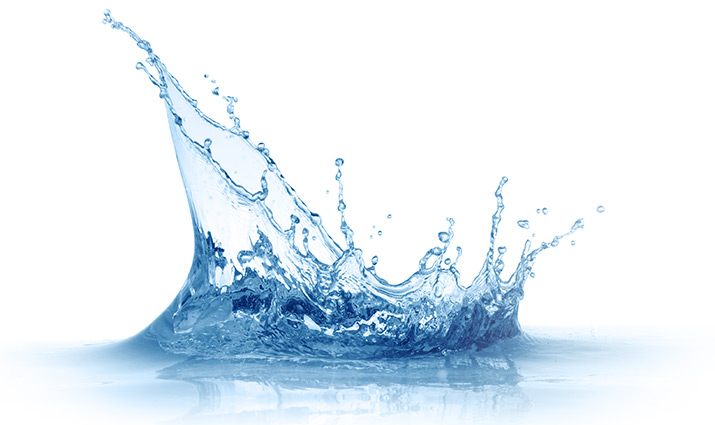 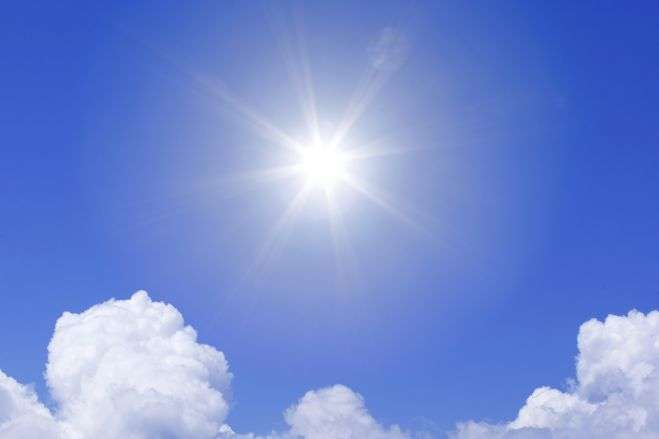 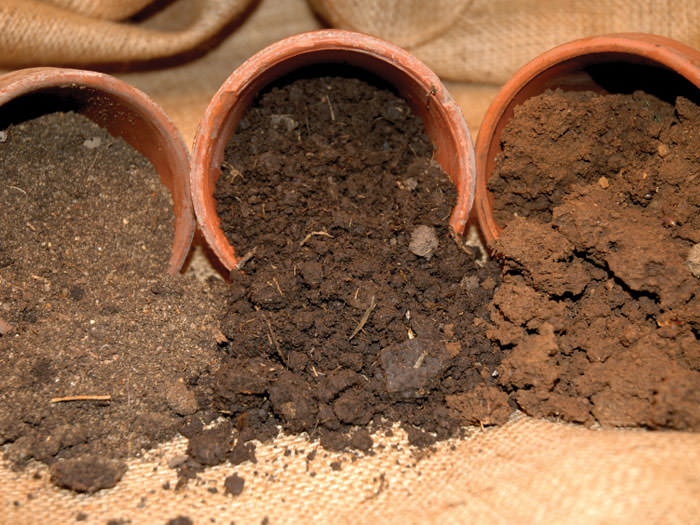 Abiotic factor
Abiotic factor
Abiotic factor
Abiotic factor
13
[Speaker Notes: Water not very abundant, full sun, basic ph  around 7-8.5, Dry climate]
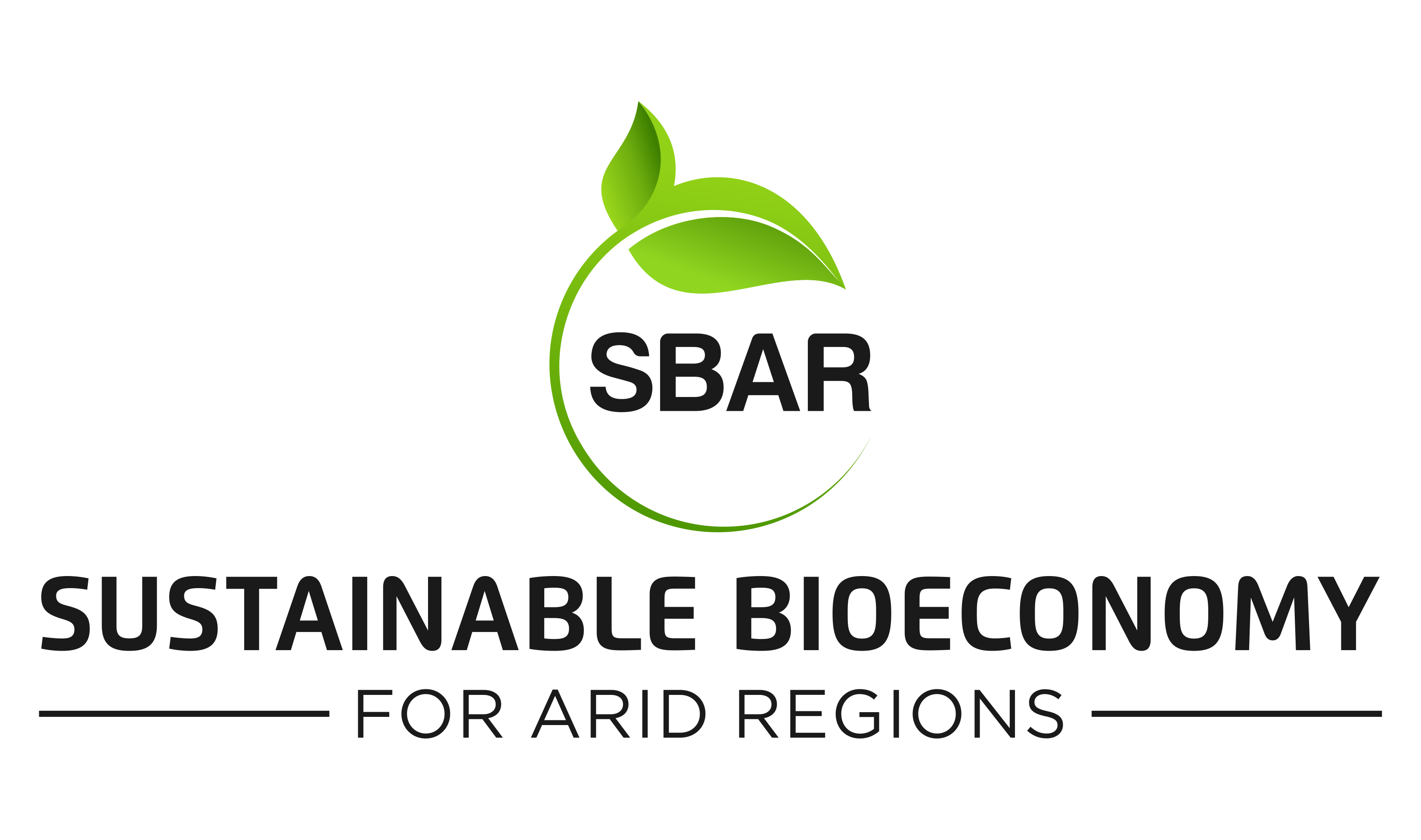 Your Ideas About Agriculture in Arizona
Think about the farms you developed in Activity 1
What ideas do you have to reduce water use by agriculture but to maintain or create a economy that keeps people employed in AZ?
What are the qualities of crops/plants we might look for to start growing on our farms? 
What are some other considerations that could impact what you choose to plant?
14
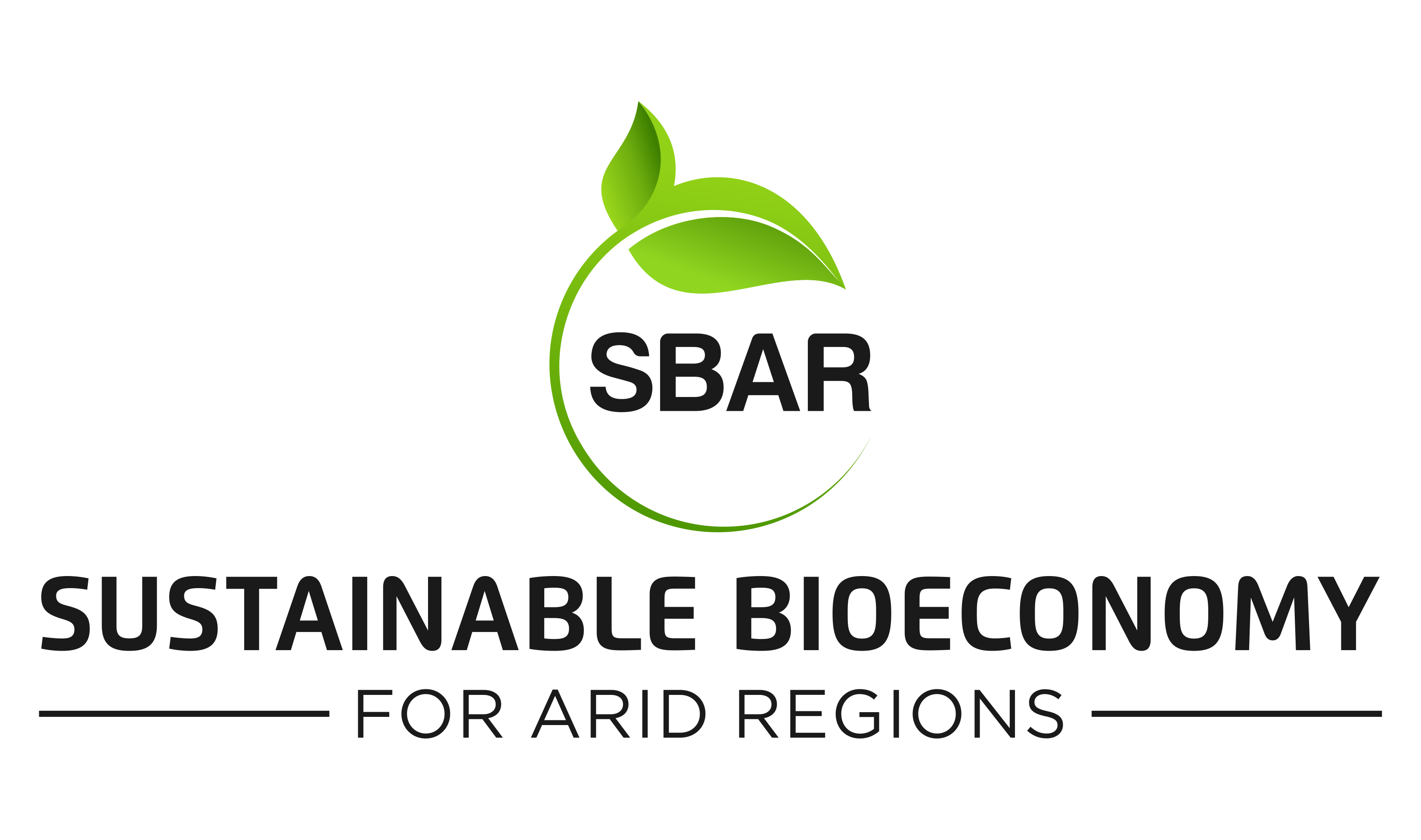 What can we grow in the Sonoran Desert?
15
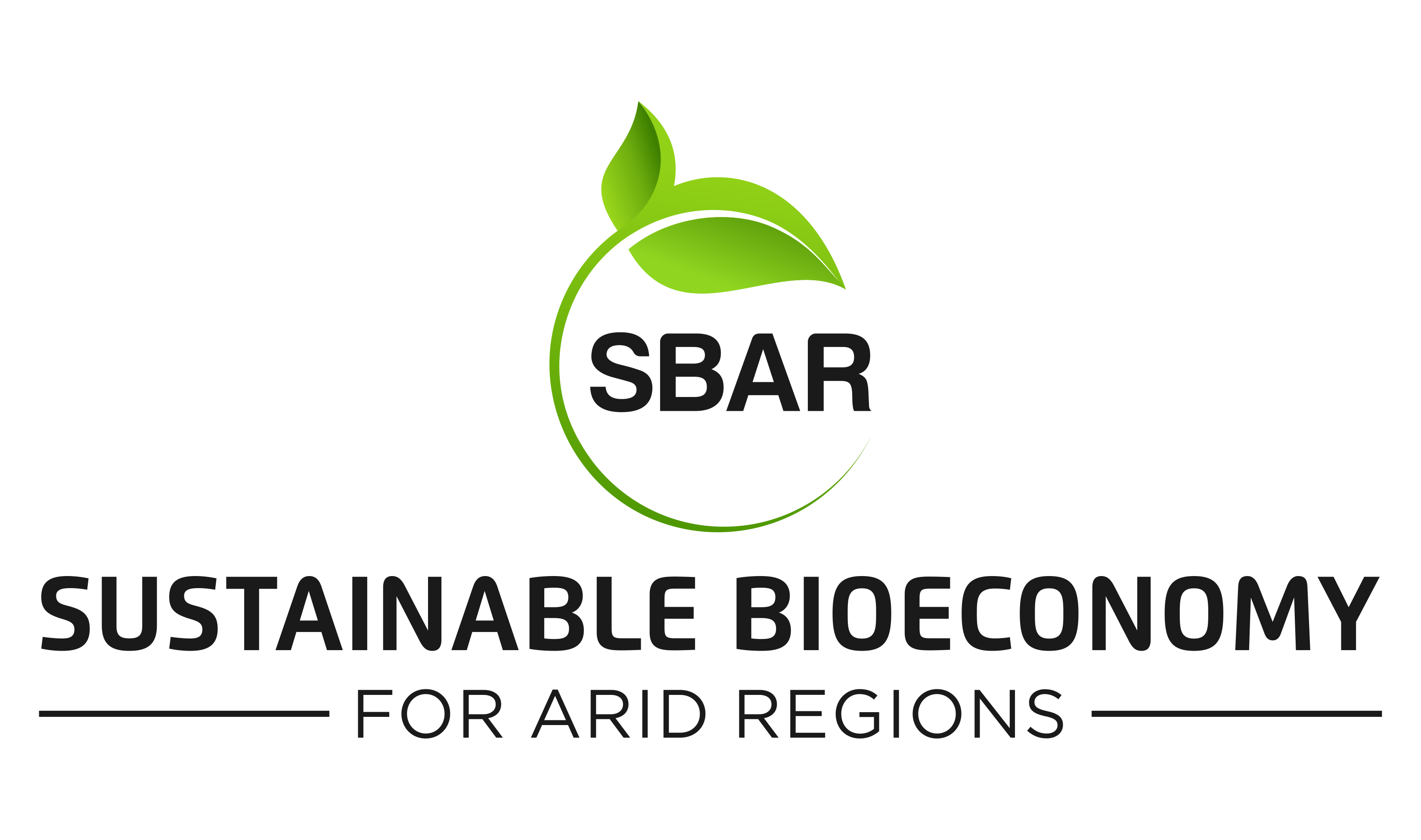 What is Guayule?
Watch a short video on Guayule
https://www.youtube.com/watch?v=jwEgHpInBR4

Discuss: Why might Guayule be a good crop to grow in Arizona?
16
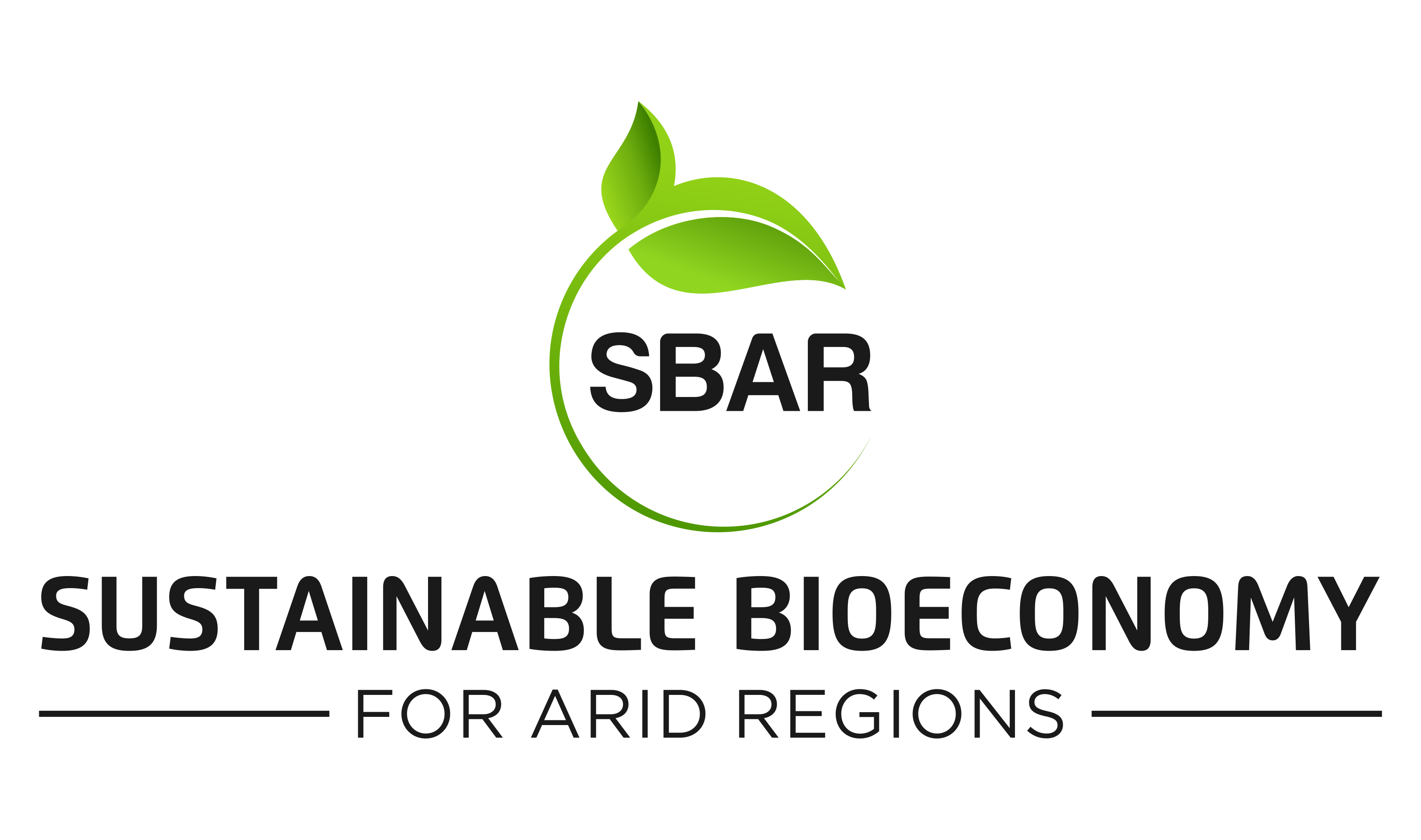 What are your ideas?
Think about the farms you designed.
What ideas do you have to reduce agricultural water use?

What are the qualities or characteristics of crops/plants we might look for Arizona agriculture?
17
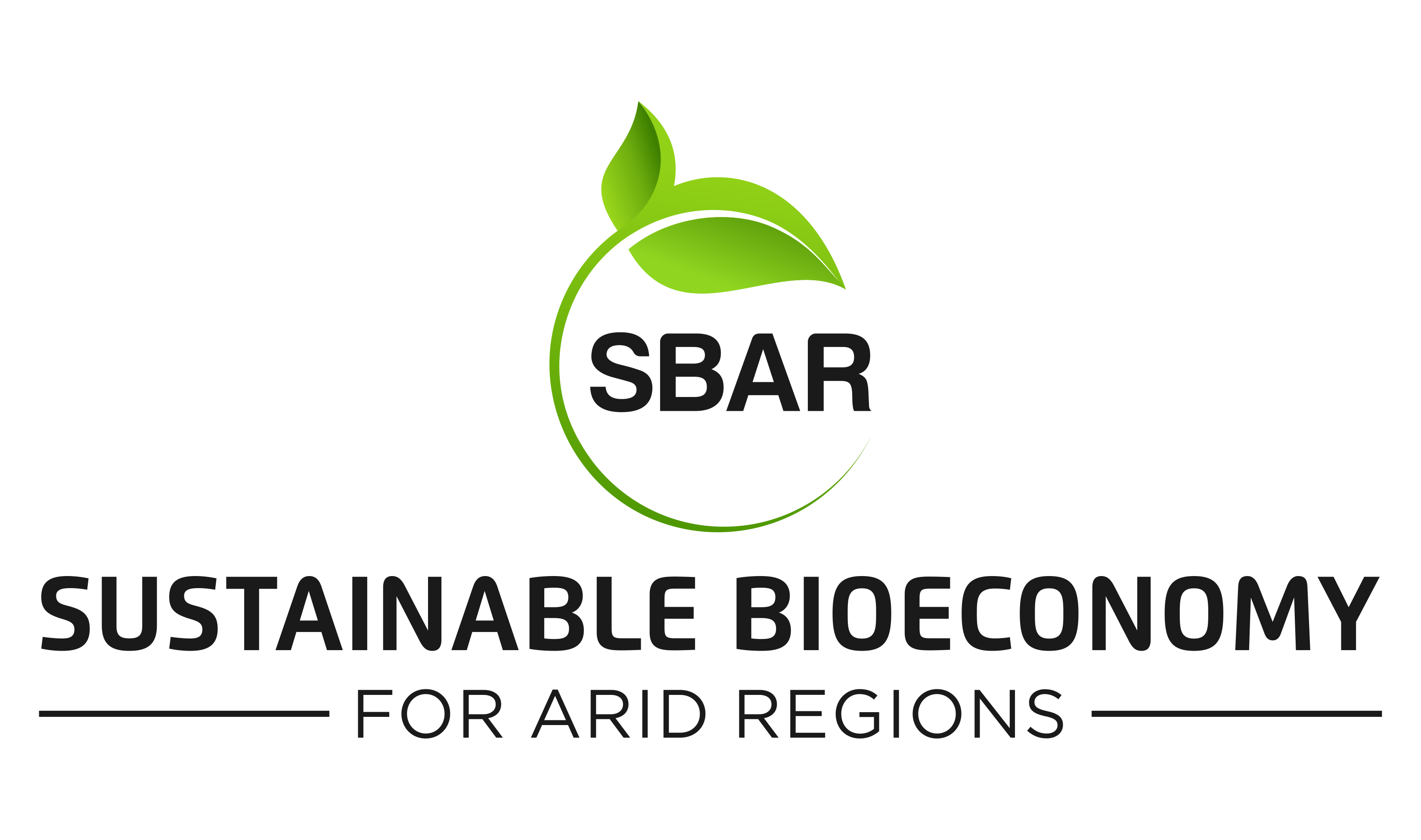 Group Questions
Speed and correctness count!
18
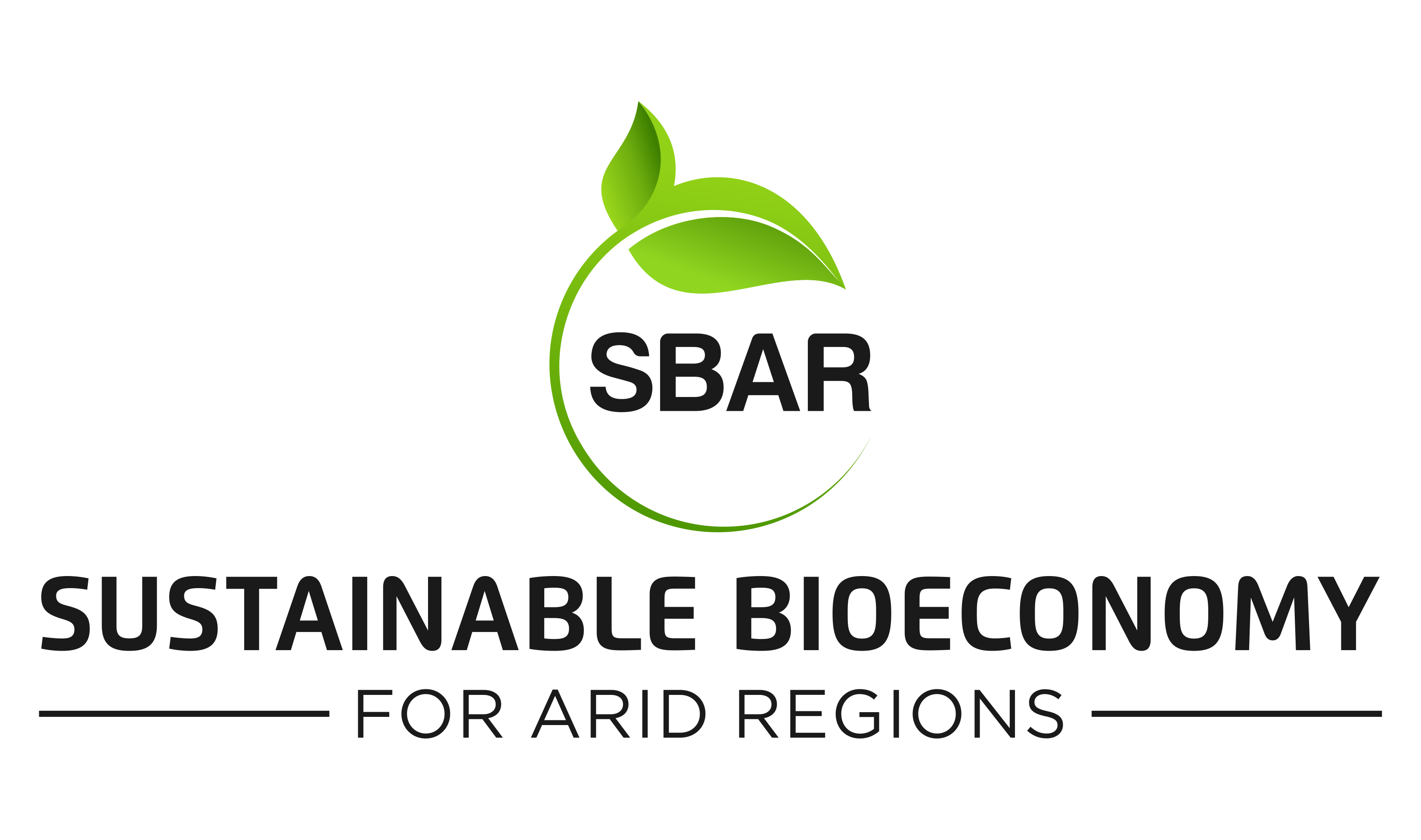 Question 1: Name five crops that grown in Arizona.
Cotton
Corn
Soybeans
Sunflower 
Melons
Guayule
Lettuce
19
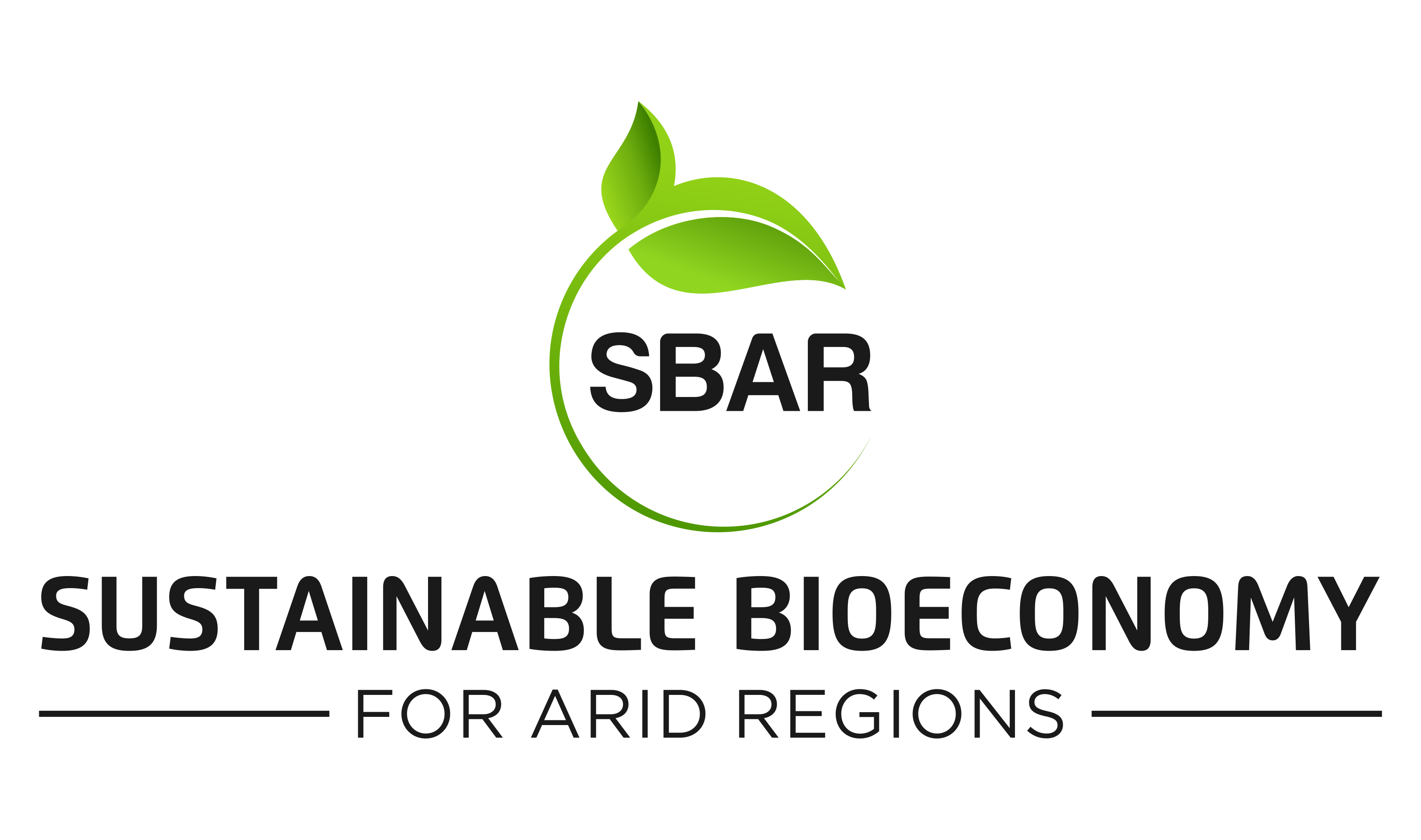 Question 2: List 3 abiotic factors that affect the type of plants we can grow in the Sonoran Desert.
Water
Soil
Climate
Temperature
Sunlight
20
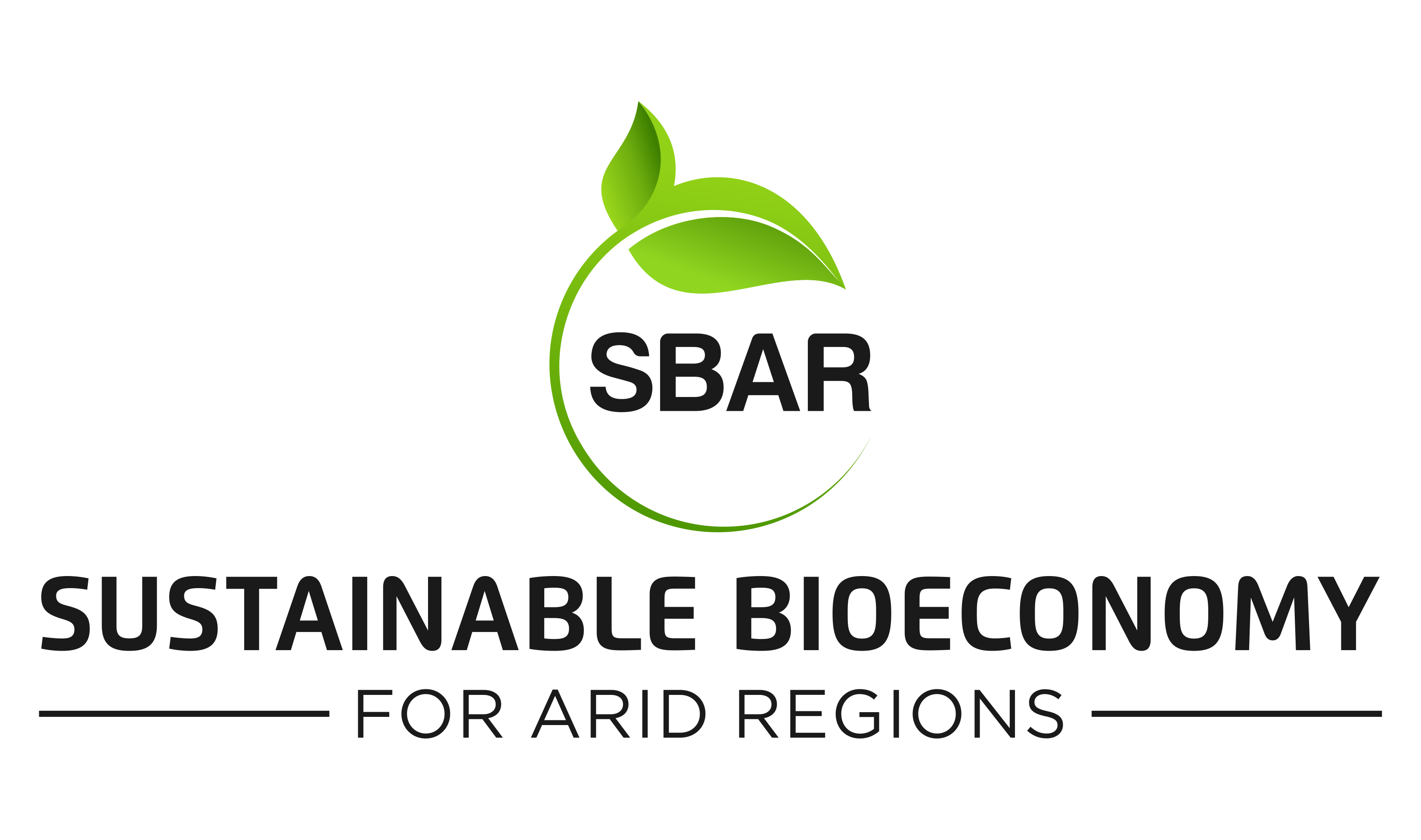 Question 3: What is agriculture? (It includes 2 things)
Growing and harvesting crops 
Raising animals or livestock
21
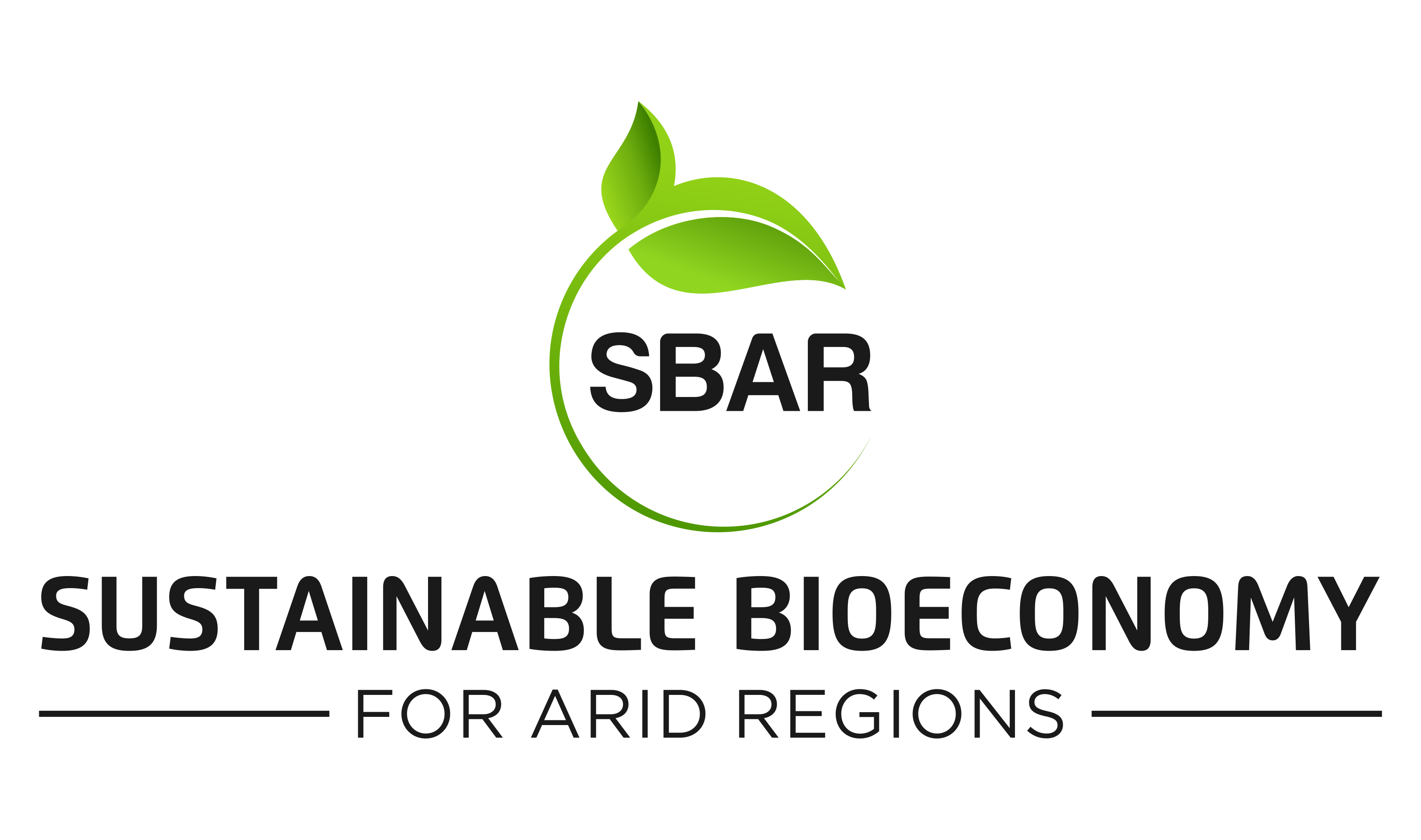 Question 4: Which plant is better suited to grow in our desert?
22
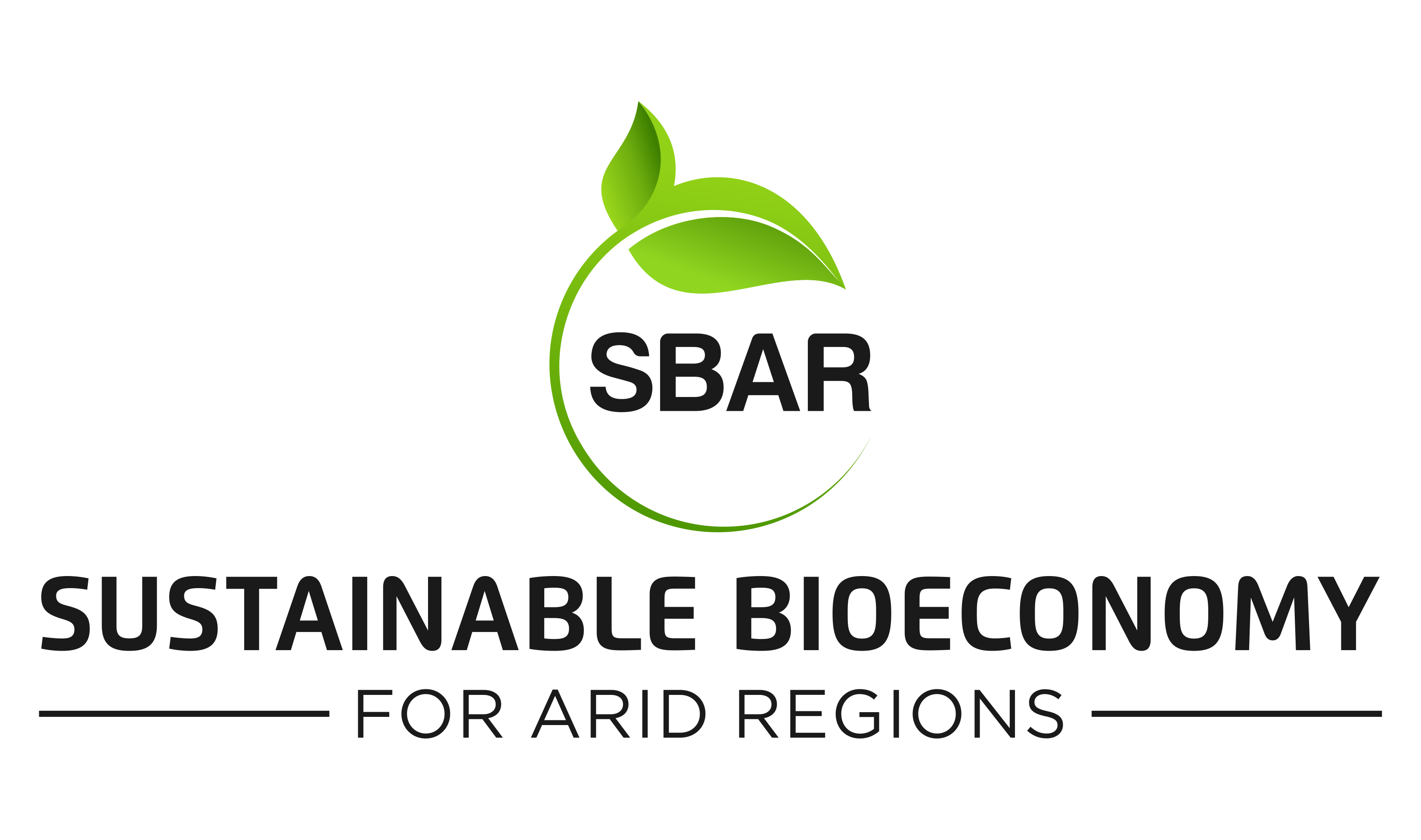 Question 5: Why is agriculture important?
Agriculture affects all of our lives:
 The food we eat
The clothes we wear
The paper we write on
The air we breathe
Etc.
23
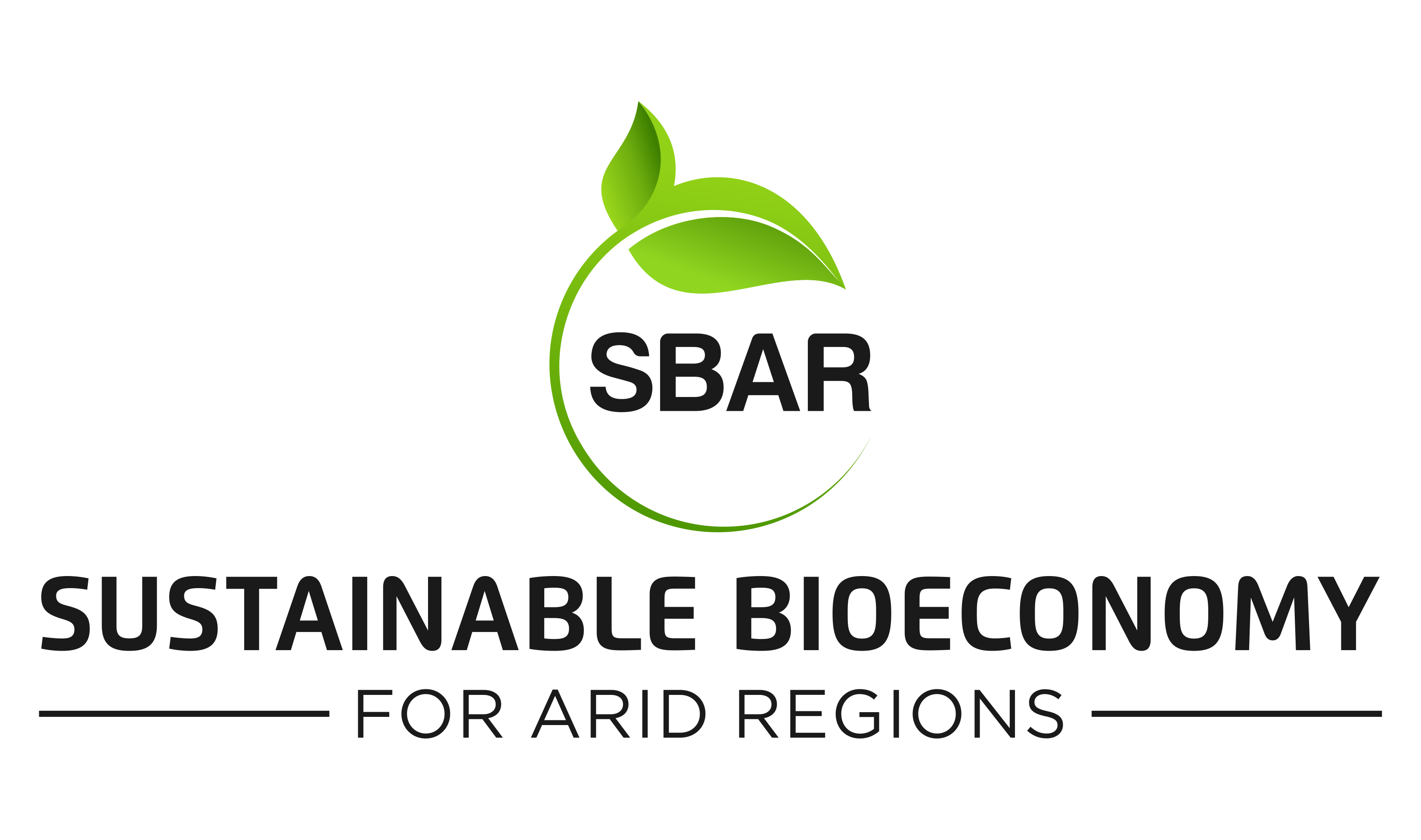 Any questions?
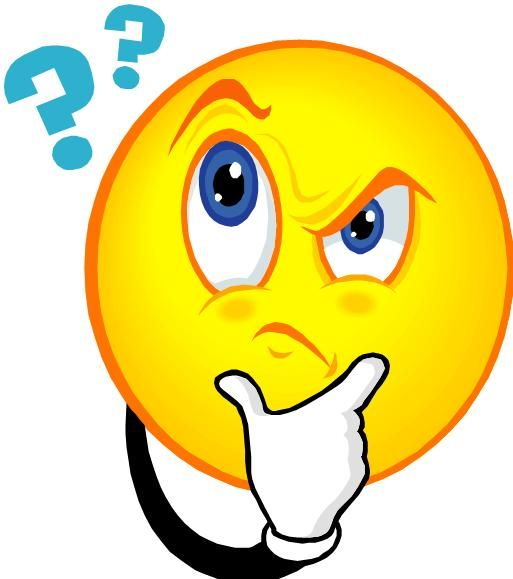 24